Park Lázaro Cárdenase del Riohistorie, současnost a budoucnost
Historie parku
Dnešní park Lázaro Cárdenase del Río má relativně bohatou historii. 

Vznikl jako součást zeleného pásu Dejvic a Bubenče, na základě regulační studie z 20.let 20.století. Posléze byla východní část tohoto pásu přejmenována na Náměstí Interbrigády a v 70. letech minulého století se stala jakýmsi „odkladištěm“ jinde neumístěných soch a pomníků. 

Byly zde umístěny sochy Simona Bolívara a Benita Juáreze. A možná právě jejich existence dala následně podnět HMP přejmenovat v roce 2000 tuto východní část parku na Park Lázaro Cárdenase del Río.
Historie parku
Z „přebytečných“ soch se staly základní exponáty nového záměru – umístit zde sochy a pomníky „velikánů“ Jižní Ameriky a dát vzniknout „Parku latinskoamerické destinace“. Je pravdou, že trvalý zájem některých významných států Jižní Ameriky o tuto část parku vznik záměru značně usnadnil.
Záměrem Parku latinskoamerické destinace je prezentovat na osobnostech jednotlivých států Jižní Ameriky historii a vývoj tohoto kontinentu posledních dvou století (do záběru je zahrnuta i tzv. Střední Amerika, tj. karibská oblast, zatím prezentovaná osobnostmi Mexika – Lázaro Cárdenase del Rio a Benita Juáreze). 
Ve spolupráci s velvyslanectvími jednotlivých států by zde měla vzniknout galerie osobností pod širým nebem, doplněná didaktickou částí dávající celému záměru hlubší smysl.
Historie parku před rokem 1989
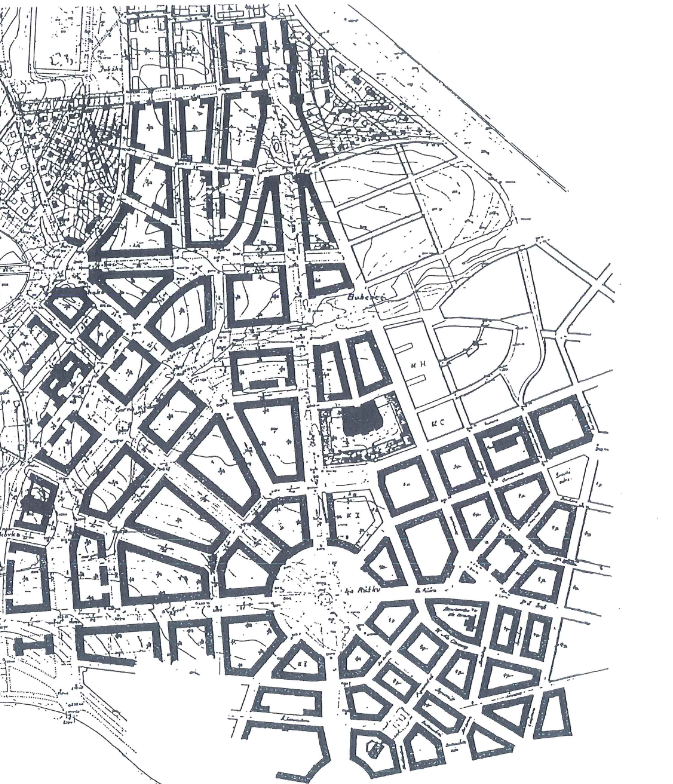 Mexiko
Benito Pablo Juárez García 
(21. března 1806 - 18. července 1872) 
autor bronzové busty: neznámý autor bronzové desky s nápisem: Zdeněk Kolářský
Pomník byl odhalen v roce 1973. 
V roce 1978 byla bronzová deska odcizena a následně doplněna v roce 1979.

Správce: 
Galerie hlavního města Prahy
Venezuela
Simón José Antonio de la Santísima Trinidad Bolívar Palacios y Blanco 
(24. července 1783 - 17. prosince 1830)
autor bronzové sochy: Jan Hána architektonické řešení pomníku: Stanislav Hubička
Pomník byl odhalen 21. 6. 1983
Dar Venezuely Praze.

Správce: 
Galerie hlavního města Prahy
Historie parku po roce 1989
Historie parku po roce 1989
V roce 2023 prošel park rekonstrukcí.
Členění parku s jeho charakterem zůstalo zachováno.
Rekonstrukce zahrnula rehabilitaci střední části parku, v rámci které došlo k úpravě odpočinkového parkového prostoru. 
Parter parku byl zkvalitněn upravenými parkovými cestami a zpevněnými plochami s novými povrchy a zatraktivněn vodními prvky – fontánami ve zpevněné ploše z dlažby a doplněným mobiliářem. 
Stavba zahrnovala: 
stavební objekty 
drobnou architekturu 
zpevněné plochy 
terénní úpravy
Historie parku po roce 1989
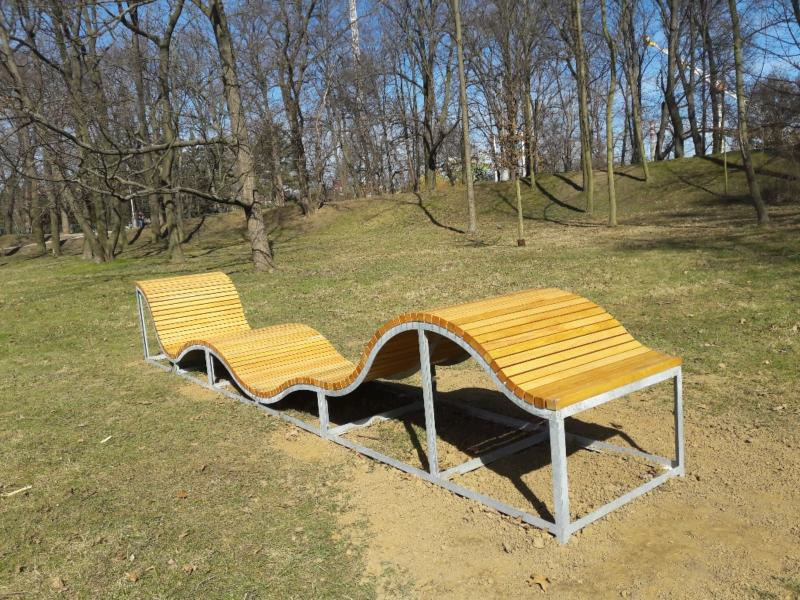 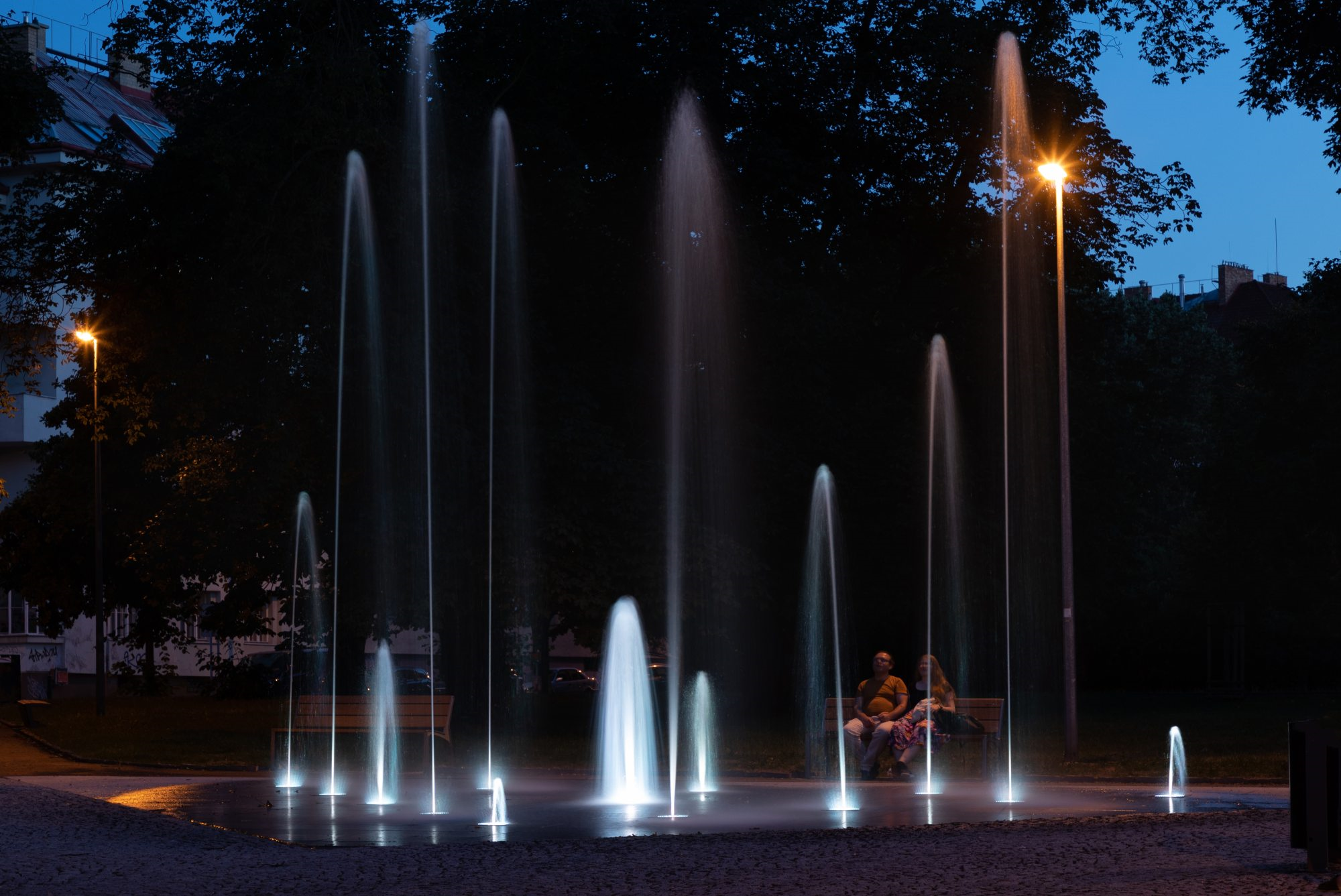 Chile
Bernardo O'Higgins 
(20. srpna 1778 - 24. října 1842)

Pomník byl slavnostně odhalen 13. října 2015.
Bustu Praze 6 darovalo chilské velvyslanectví.


Správce: 
Městská část Praha 6
Chile
Socha  MOAI
Autorem repliky sochy MOAI (pro Chile) a klobouku PUKAO (přímo pro MČ P6) je Ing. Pavel Pavel.  
Repliku sochy darovalo Praze 6 chilské velvyslanectví v roce 2022.
Osazení včetně klobouku PUKAO proběhlo 23.10. 2023. 


Správce: 
Městská část Praha 6
Budoucnost parku
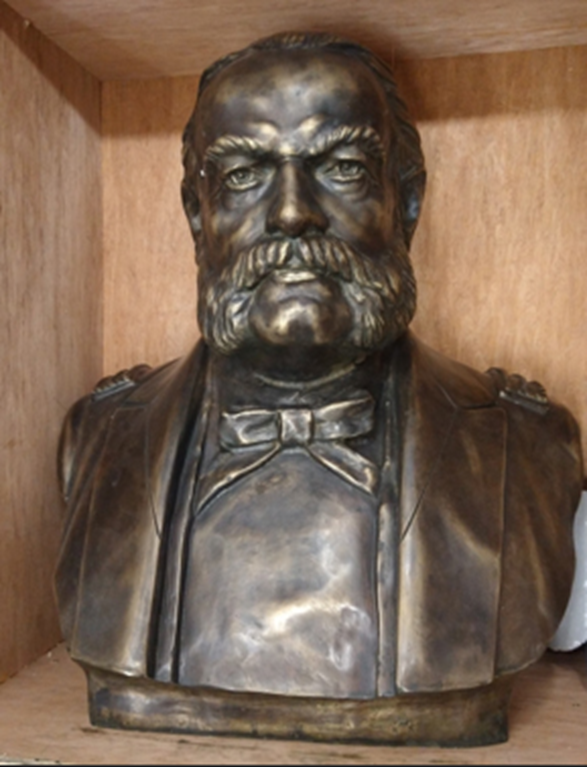 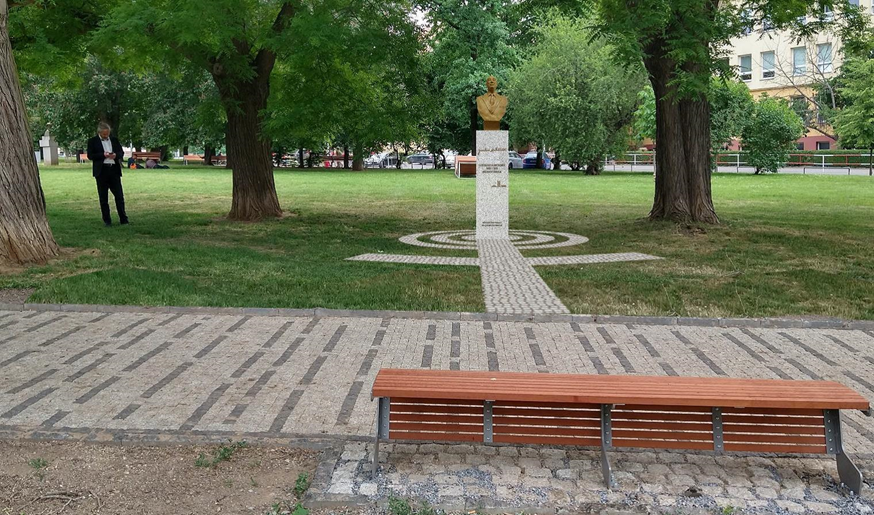 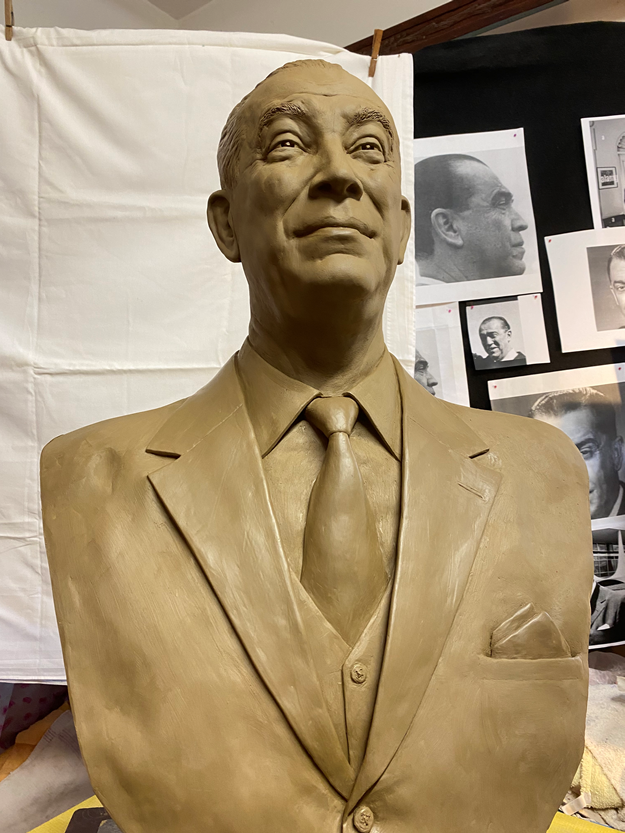 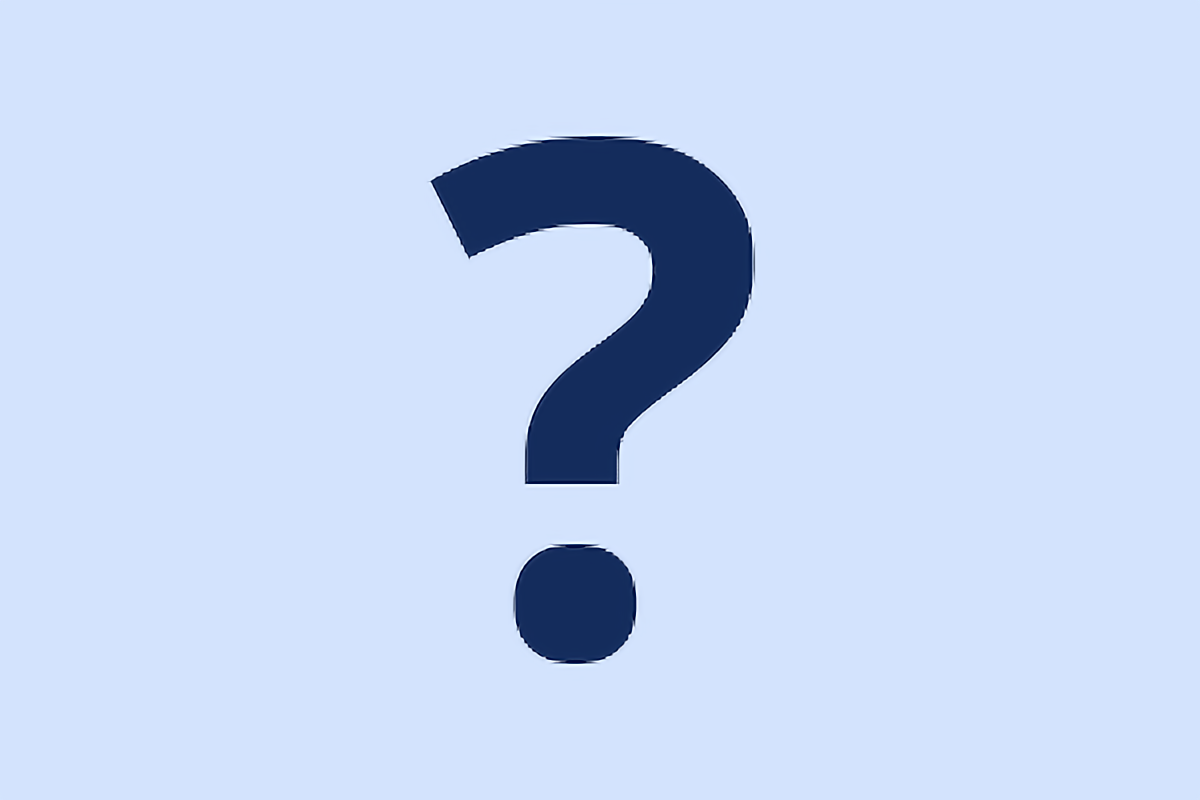 Brazílie
Juscelino Kubitschek de Olivera 
(12. 9. 1902 – 22. 8. 1976)

Busta J. Kubitscheka bude darována velvyslanectvím Brazílie, v současné době bustu pro velvyslanectví vytváří česká výtvarnice Martina Nikodýmová.
Peru
Miguel Grau Seminario 
(27. 7. 1834 – 8. 10. 1879)
Nejznámější peruánský námořník, gentleman moří, účastník občanské války v Peru a první i druhé tichomořské války. 
Posmrtně jmenován velkoadmirálem.  Jeho legendární loď Huáscar se zachovala do dnešních dnů a v Chile slouží jako muzeum.
Děkuji za pozornost!